FlowFence: A Denial of Service Defense System for Software Defined Networking
Author: 	Piedrahita AFM, Rueda S, Mattos DMF, Duarte OCMB
Publisher/Conference: Global information infrastructure symposium (GIIS’2015)
Presenter: Cheng-Feng Ke
Date: 2017/05/24
Department of Computer Science and Information Engineering 
National Cheng Kung University, Taiwan R.O.C.
Introduction
These mechanisms can take place either at the edge routers of the source’s local network or at the access routers of an Autonomous System (AS) that connects to the sources’ edge routers
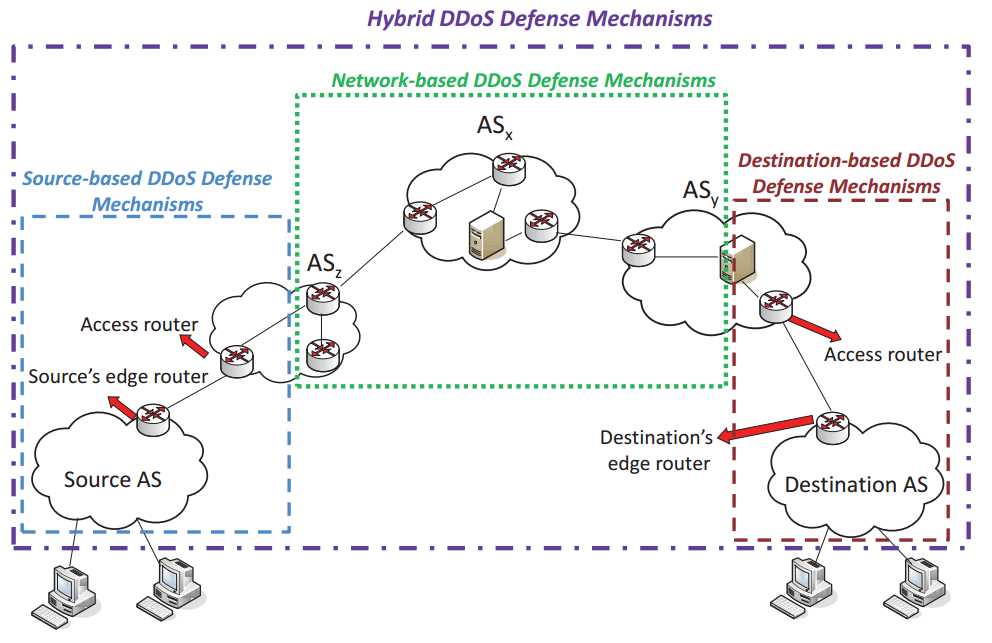 National Cheng Kung University CSIE Computer & Internet Architecture Lab
2
[Speaker Notes: 優點是可以在浪費資源前就阻止攻擊。
缺點是如果是 DDOS ，attacker 會分散，很難辨認。]
Introduction
In the destination-based defense mechanisms, detection and response is mostly done at the destination of the attack.   Nevertheless, the use of defenses at the destination does not avoid network resource consumption.
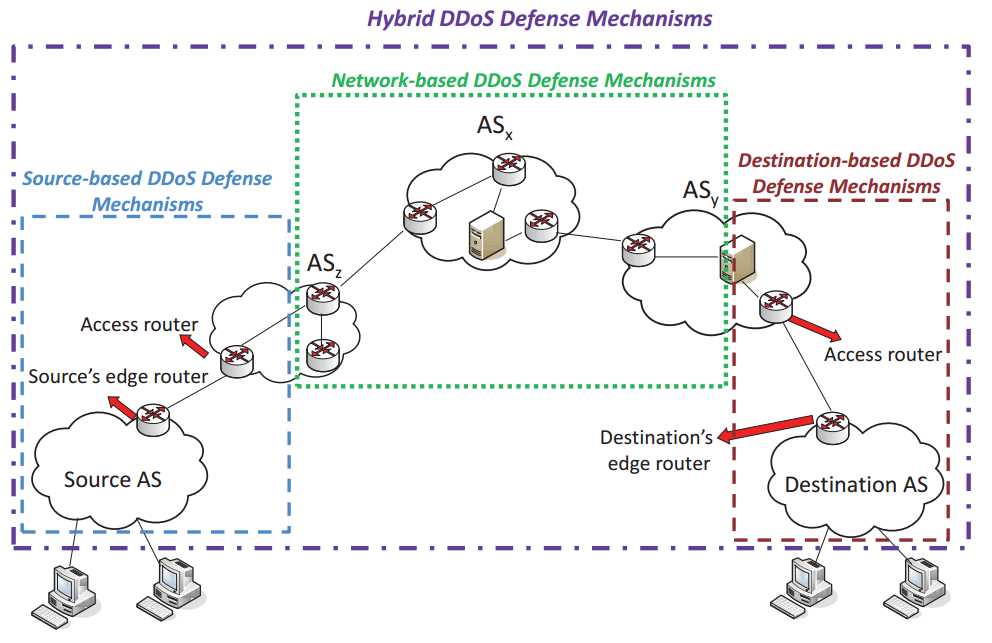 National Cheng Kung University CSIE Computer & Internet Architecture Lab
3
[Speaker Notes: 建立在 destination 附近。]
Introduction
(ex: TRACK mechanism)
The hybrid mechanisms, however, work in a distributed way, which could be slow for critical applications, or could require additional headers in the network packets, degrading network performance.
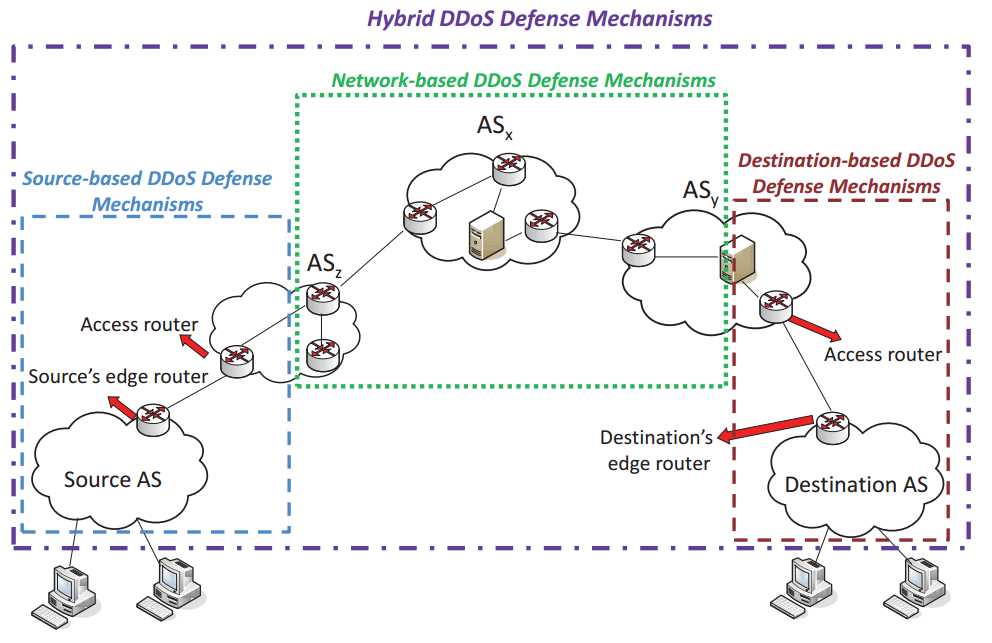 Response
Detection
National Cheng Kung University CSIE Computer & Internet Architecture Lab
4
[Speaker Notes: Most of the destination-based mechanisms cannot accurately detect and respond to the attack before it reaches the victims and wastes resources on the paths to the victims; hence, they are not capable of detecting and responding to the DDoS attack traffic properly. Therefore, network-based DDoS defense mechanisms have been proposed to address this problem and to help both source and destination based mechanisms to carry out their duties more accurately.]
Introduction
FlowFence 

It does not focus on identifying who is the DoS attacker and not mark packets.    (Compare to Source-based DoS defense)
National Cheng Kung University CSIE Computer & Internet Architecture Lab
5
[Speaker Notes: 不用辨認攻擊者是誰]
Introduction
FlowFence 

It does not focus on identifying who is the DoS attacker and not mark packets.    (Compare to Source-based DoS defense)

It does not force the routers to perform processing operations on each incoming packet to avoids processing overhead. 
	(Compare to Hybrid DoS defense,  ex: TRACK mechanism)
National Cheng Kung University CSIE Computer & Internet Architecture Lab
6
[Speaker Notes: 不會在 header 增加訊息，不用額外處理。]
Introduction
FlowFence 

It does not focus on identifying who is the DoS attacker and not mark packets.    (Compare to Source-based DoS defense)

It does not force the routers to perform processing operations on each incoming packet to avoids processing overhead. 
	(Compare to Hybrid DoS defense,  ex: TRACK mechanism)

FlowFence applies a progressively stronger bandwidth control over the flows.
National Cheng Kung University CSIE Computer & Internet Architecture Lab
7
[Speaker Notes: 對抗 dos 的主要方法是控制 flow 的 bandwidth。]
ARCHITECTURE
FlowFence
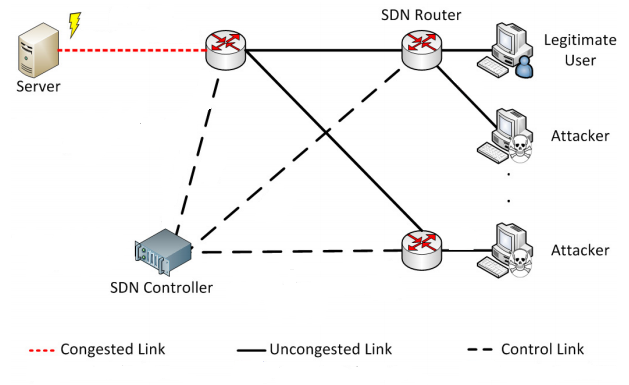 National Cheng Kung University CSIE Computer & Internet Architecture Lab
8
[Speaker Notes: 架構]
ARCHITECTURE
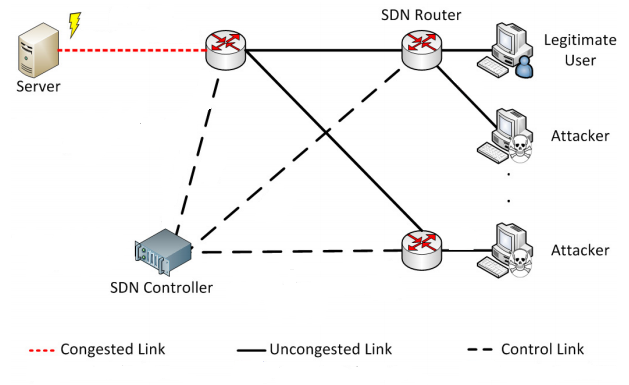 All the experiments were performed in the Future Internet Testbed with Security (FITS),

FITS is a testbed based on the Xen hypervisor and on the OpenFlow switching.
National Cheng Kung University CSIE Computer & Internet Architecture Lab
9
ARCHITECTURE
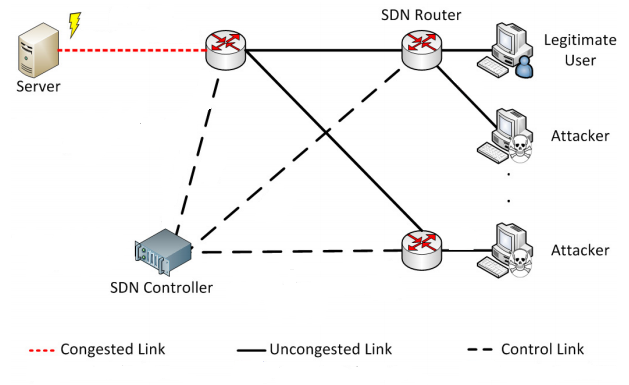 We use the MAGI(?) framework to create a highly controllable and replicable experiments in testbed environments.
National Cheng Kung University CSIE Computer & Internet Architecture Lab
10
ARCHITECTURE
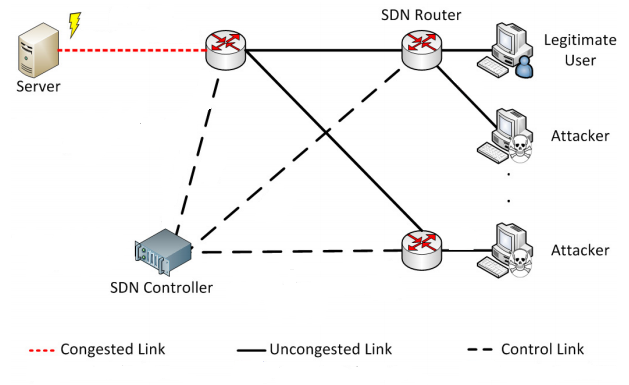 National Cheng Kung University CSIE Computer & Internet Architecture Lab
11
ARCHITECTURE
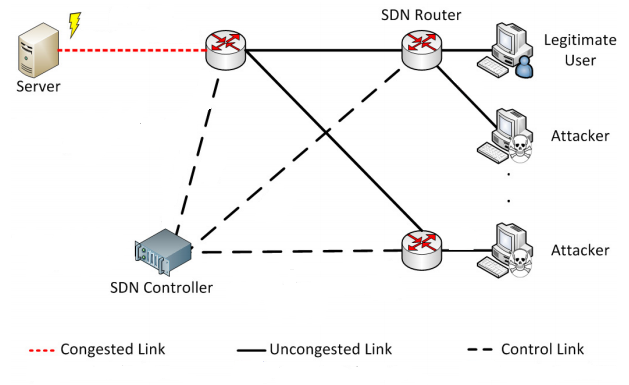 SDN Router

Openflow protocol
Open vSwitch
Proactive rule     (supposition)
Python application
(monitor、control、 communication)
National Cheng Kung University CSIE Computer & Internet Architecture Lab
12
ARCHITECTURE
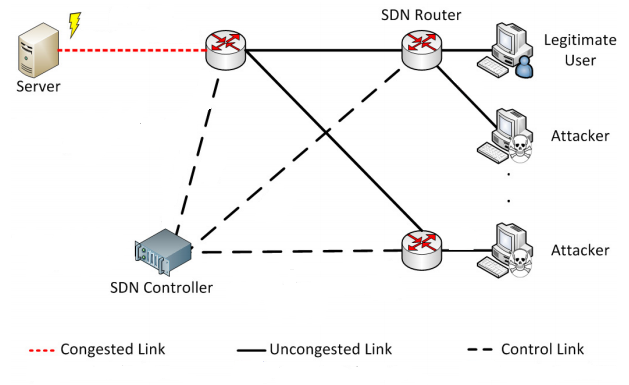 SDN Controller

POX Controller
SDN application
(Calculating Flows Bandwidth)
(Northbound interface   (supposition))
National Cheng Kung University CSIE Computer & Internet Architecture Lab
13
ARCHITECTURE
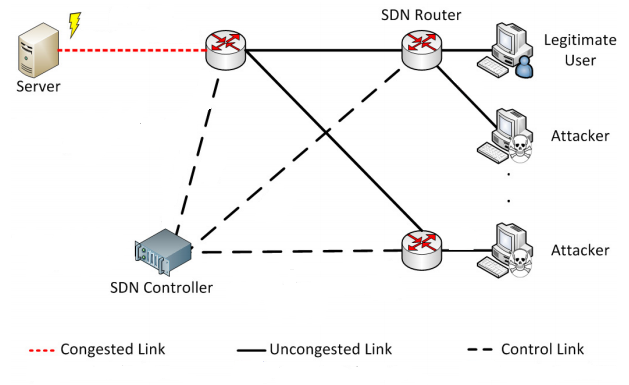 Python application 

Monitors interface usage
Handles communication with the SDN controller.
Applies bandwidth control.     (Open vSwitch Api)
National Cheng Kung University CSIE Computer & Internet Architecture Lab
14
ARCHITECTURE
Defense Procedure
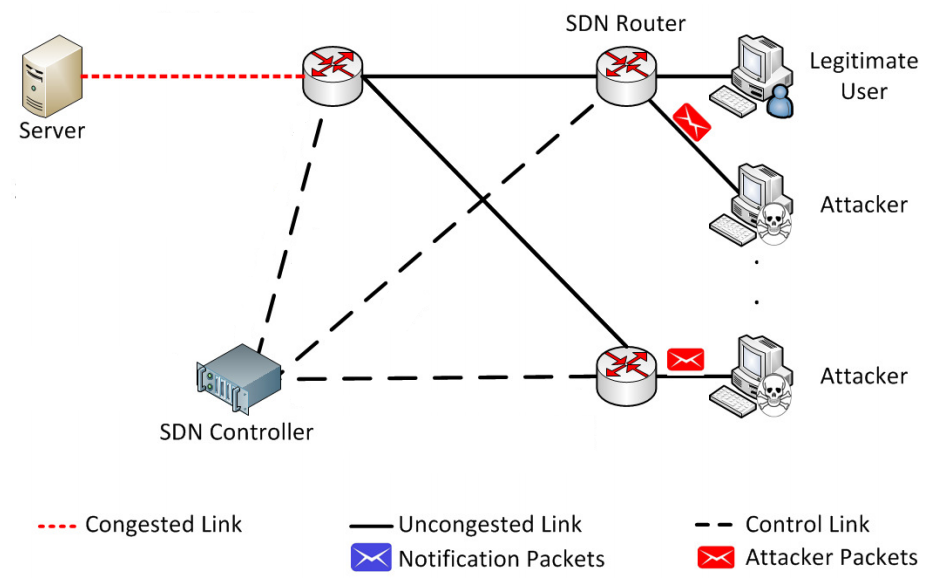 National Cheng Kung University CSIE Computer & Internet Architecture Lab
15
ARCHITECTURE
Defense Procedure
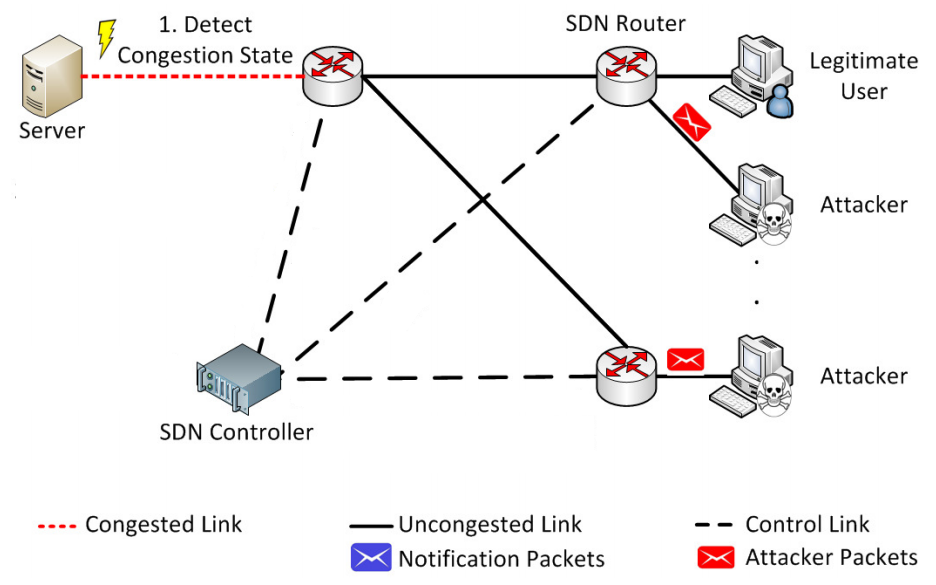 National Cheng Kung University CSIE Computer & Internet Architecture Lab
16
ARCHITECTURE
Defense Procedure
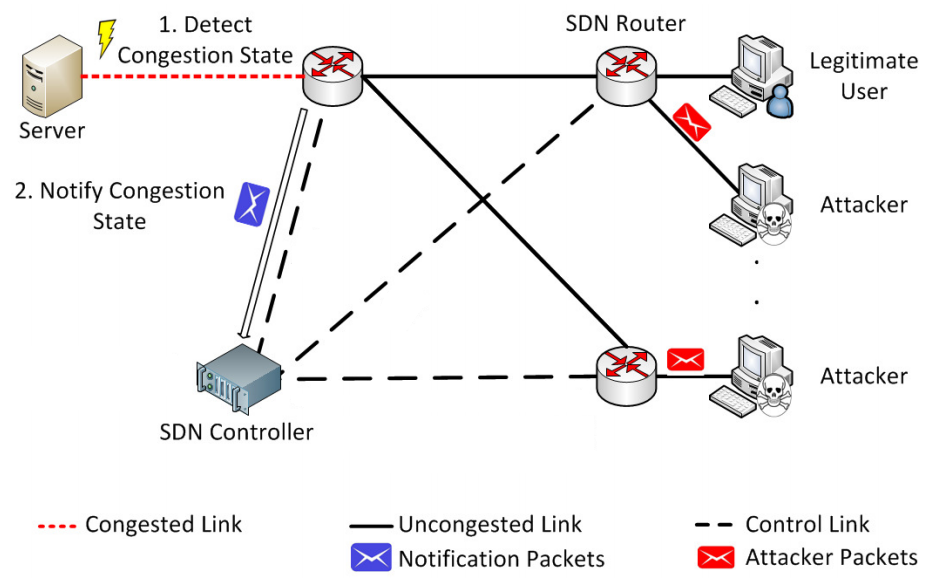 National Cheng Kung University CSIE Computer & Internet Architecture Lab
17
ARCHITECTURE
Defense Procedure
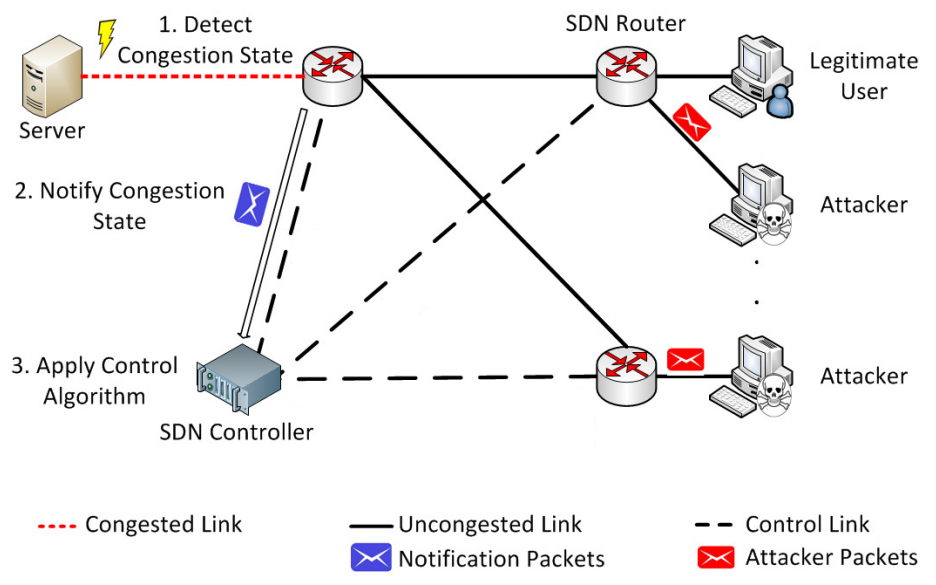 National Cheng Kung University CSIE Computer & Internet Architecture Lab
18
ARCHITECTURE
Defense Procedure   (origin)
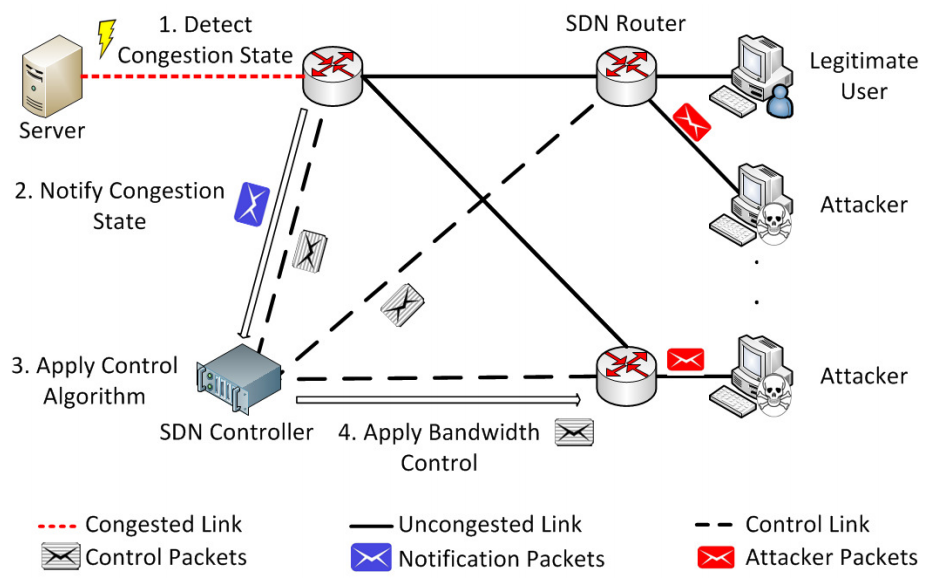 National Cheng Kung University CSIE Computer & Internet Architecture Lab
19
[Speaker Notes: 原圖畫法]
ARCHITECTURE
Defense Procedure   (supposition)
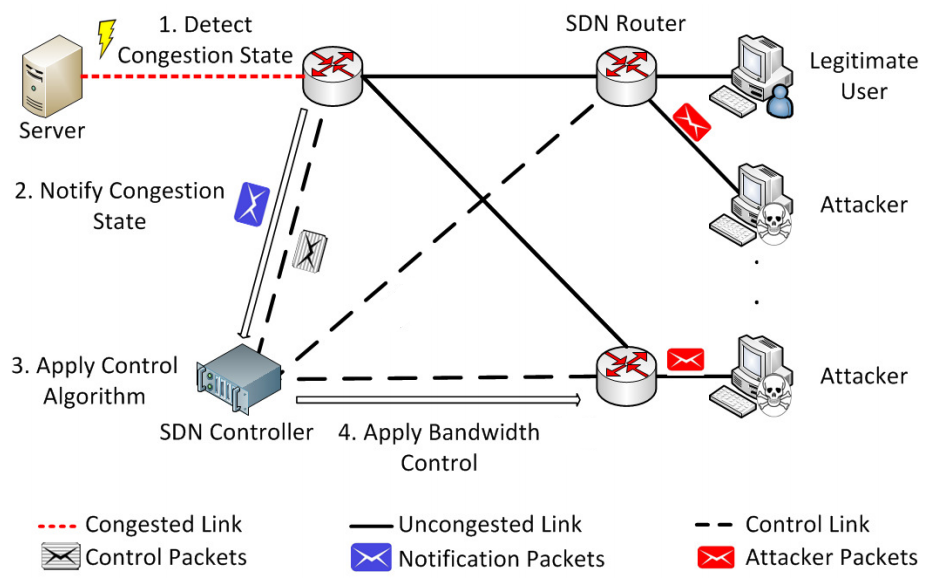 The controller receives congestion notifications and flows statistics, and sends commands to the congested routers to control bandwidth usage of their flows.     (*maybe non-OpenFlow)
National Cheng Kung University CSIE Computer & Internet Architecture Lab
20
ARCHITECTURE
Python application
National Cheng Kung University CSIE Computer & Internet Architecture Lab
21
ARCHITECTURE
Python application
Openflow
National Cheng Kung University CSIE Computer & Internet Architecture Lab
22
ARCHITECTURE
Python application
Openflow
Open vSwitch
National Cheng Kung University CSIE Computer & Internet Architecture Lab
23
ARCHITECTURE
Python application
Openflow
Open vSwitch
?
National Cheng Kung University CSIE Computer & Internet Architecture Lab
24
ARCHITECTURE
(Architecture)
Open vSwitch supports the OpenFlow protocol and provides mechanisms for queue management and bandwidth control.   (p.4)
National Cheng Kung University CSIE Computer & Internet Architecture Lab
25
ARCHITECTURE
(Architecture)
Open vSwitch supports the OpenFlow protocol and provides mechanisms for queue management and bandwidth control.   (p.4)

(SDN application algorithm)
Once flows have been classified, the controller sends to the router a command to create one queue for each classified flow, and assigns independent bandwidths to each queue, as bandwidth control is applied through queues.    (p.4)
National Cheng Kung University CSIE Computer & Internet Architecture Lab
26
ARCHITECTURE
(Architecture)
Open vSwitch supports the OpenFlow protocol and provides mechanisms for queue management and bandwidth control.   (p.4)

(SDN application algorithm)
Once flows have been classified, the controller sends to the router a command to create one queue for each classified flow, and assigns independent bandwidths to each queue, as bandwidth control is applied through queues.    (p.4)

(wikipedia)  Active queue management
Drop-tail queues have a tendency to penalise bursty flows.
National Cheng Kung University CSIE Computer & Internet Architecture Lab
27
ARCHITECTURE
Python application
Openflow
Open vSwitch
Open vSwitch
National Cheng Kung University CSIE Computer & Internet Architecture Lab
28
[Speaker Notes: Queue and modification]
ARCHITECTURE
Python application
Openflow
Open vSwitch
Open vSwitch
National Cheng Kung University CSIE Computer & Internet Architecture Lab
29
[Speaker Notes: Queue and modification]
ARCHITECTURE
Openflow?

(Architecture)
Figure 2 shows the message exchange between an SDN router and the controller to perform bandwidth control. All the messages travel over a secure channel, as the OpenFlow protocol specifies.   (p.3)

The SDN controller keeps secure connections with the routers using the control plane interfaces.    (p.3)
National Cheng Kung University CSIE Computer & Internet Architecture Lab
30
SDN application algorithm
Calculating Flows Bandwidth
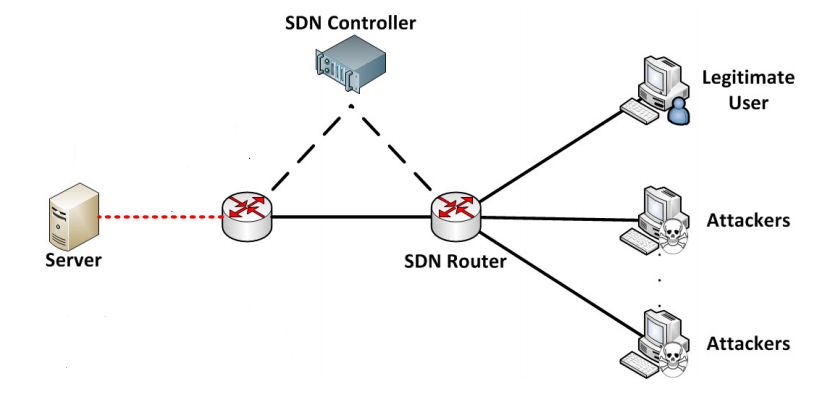 Flow1 = 20
Flow2 = 40
Bandwidth = 100
Threshold = bandwidth / flowsSize
                 = 100 / 3 = 33.3
Flow3 = 40
National Cheng Kung University CSIE Computer & Internet Architecture Lab
31
Bandwidth = 100
Threshold = 33.3
SDN application algorithm
Once flows have been classified, the controller sends to the router a command to create one queue for each classified flow
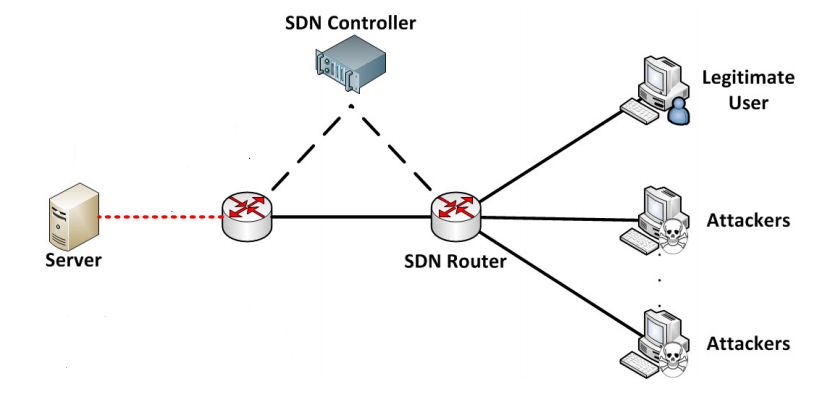 Flow1 = 20
Flow2 = 40
Queue 1 = flow1  (Well-behaved flows)
Queue 2 = flow2 (Badly behaved flows)
Queue 3 = flow3 (Badly behaved flows)
Flow3 = 40
National Cheng Kung University CSIE Computer & Internet Architecture Lab
32
SDN application algorithm
First, it assigns bandwidth to well behaved flows.
Bandwidth of queue of well-behaved flows
  =>
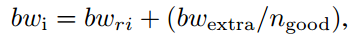 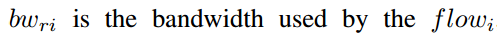 National Cheng Kung University CSIE Computer & Internet Architecture Lab
33
SDN application algorithm
Second, it assigns bandwidth to flows classified as badly behaved, which are penalized proportionally to their excess.
Bandwidth of queue of badly behaved flows
  =>
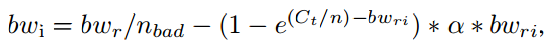 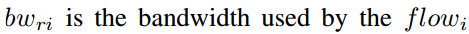 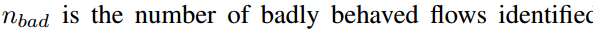 National Cheng Kung University CSIE Computer & Internet Architecture Lab
34
SDN application algorithm
Second, it assigns bandwidth to flows classified as badly behaved, which are penalized proportionally to their excess.
Bandwidth of queue of badly behaved flows
  =>
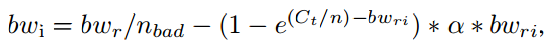 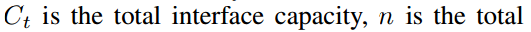 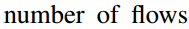 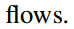 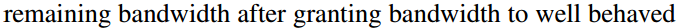 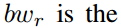 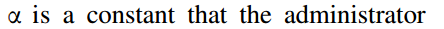 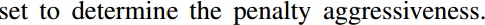 ( 1 - e^(33 - 40)) * 1 * 40 = 39.9635247
40 - 39.9635247 = 0.0364753
National Cheng Kung University CSIE Computer & Internet Architecture Lab
35
SDN application algorithm
Finally, it distributes remaining bandwidth among all the well behaved flows.
Bandwidth of queue of well-behaved flows
  =>
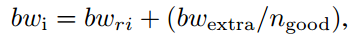 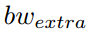 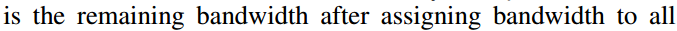 20 + (79.9270494 / 1) = 99.9270494
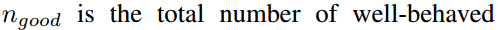 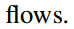 National Cheng Kung University CSIE Computer & Internet Architecture Lab
36
EXPERIMENTS
We assigned a capacity of 50 Mb/s to the shared link.

Legitimate and malicious clients are competing for the shared link to the server.

Two physical servers host the virtual machines and were connected using Gigabit Ethernet links.

Each server is equipped with two Intel(R) Xeon(R) CPU X5690 3.47 GHz and 48 GB of RAM, and runs Debian Linux 3.2.0-4-amd64.

Virtual machines were configured with a virtual CPU using one core, 256 MB of RAM, and running Debian Linux 3.2.0- 4-amd64.
National Cheng Kung University CSIE Computer & Internet Architecture Lab
37
EXPERIMENTS
A dumbbell topology was selected because it is the worst case scenario for the DoS defense provided by FlowFence.
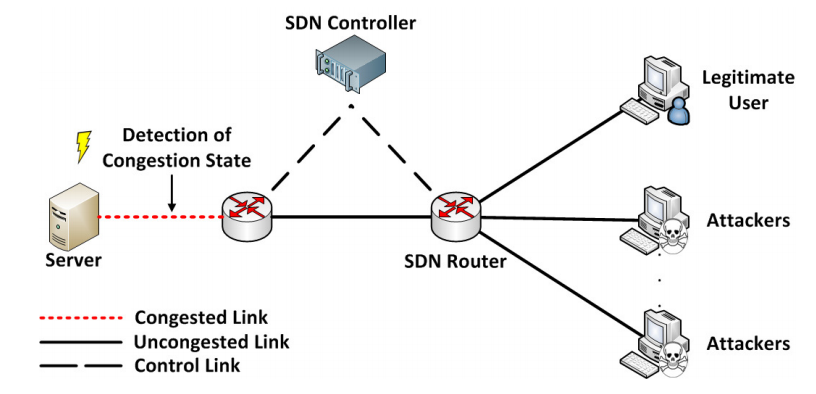 National Cheng Kung University CSIE Computer & Internet Architecture Lab
38
EXPERIMENTS
All experiments were run for 60 seconds. DoS flood attack lasts during all the time.

The legitimate client starts sending requests 30 seconds after the beginning of the experiment.

Each attacker was configured to flood the link with a load of 50 Mb/s.

The experiment scenario scales in number of attackers, and for each scenario, we run three rounds.
National Cheng Kung University CSIE Computer & Internet Architecture Lab
39
[Speaker Notes: 期間持續六十秒
送請求三十秒
Attacker flood link 50 mega bit/ per s
會增加 attacker。]
EXPERIMENTS
The first experiment measures the bandwidths received by a legitimate client during a flood attack, with and without the FlowFence defense, as a way of validating the prototype.
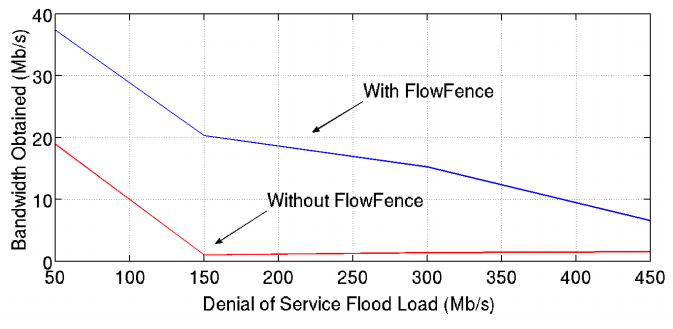 National Cheng Kung University CSIE Computer & Internet Architecture Lab
40
EXPERIMENTS
It is noteworthy that this result is not the same as the theoretical bandwidth that the client should receive according to proposed sharing algorithm. 

It happens because the router still has to enqueue the incoming messages from both legitimate and malicious traffic.
National Cheng Kung University CSIE Computer & Internet Architecture Lab
41
[Speaker Notes: 數據和想的不一樣
因為何不法合法的 message 都會 enququq]
EXPERIMENTS
In the second experiment, Httperf was used to measure reply time for a legitimate client
The size of the requested content was of 1KB. The tool was configured to try 10 requests per second and to perform a total of 100 requests.
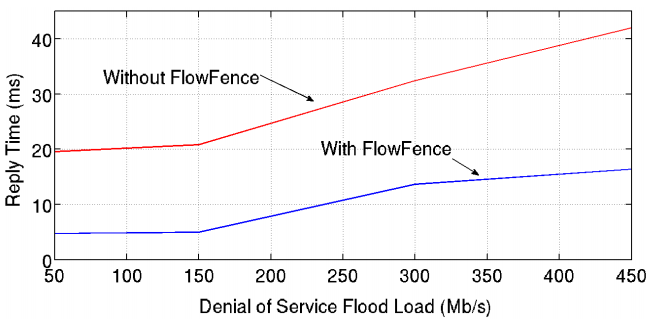 National Cheng Kung University CSIE Computer & Internet Architecture Lab
42
EXPERIMENTS
The last experiment measures FlowFence response time. 

Response time is relevant because if a defense takes too long to detect and mitigate a lack of network resources, many legitimate transactions may fail.

This experiment deploys a scenario in which 9 attackers, generating a 450Mb/s load.
National Cheng Kung University CSIE Computer & Internet Architecture Lab
43
[Speaker Notes: FlowFence 的反應時間
如果 detect 和 response 的時間太長， legitimate user 的 transaction 會 fail.]
EXPERIMENTS
In FlowFence, a Denial of Service condition is detected if the interface average-usage rate is higher than 80% [13]. 

To estimate the current interface usage, routers periodically capture samples of transmitted bytes per second and apply a sliding exponential window to estimate the interface average occupation.

The use of an exponential sliding window avoids false-positive alarms.
National Cheng Kung University CSIE Computer & Internet Architecture Lab
44
EXPERIMENTS
National Cheng Kung University CSIE Computer & Internet Architecture Lab
45